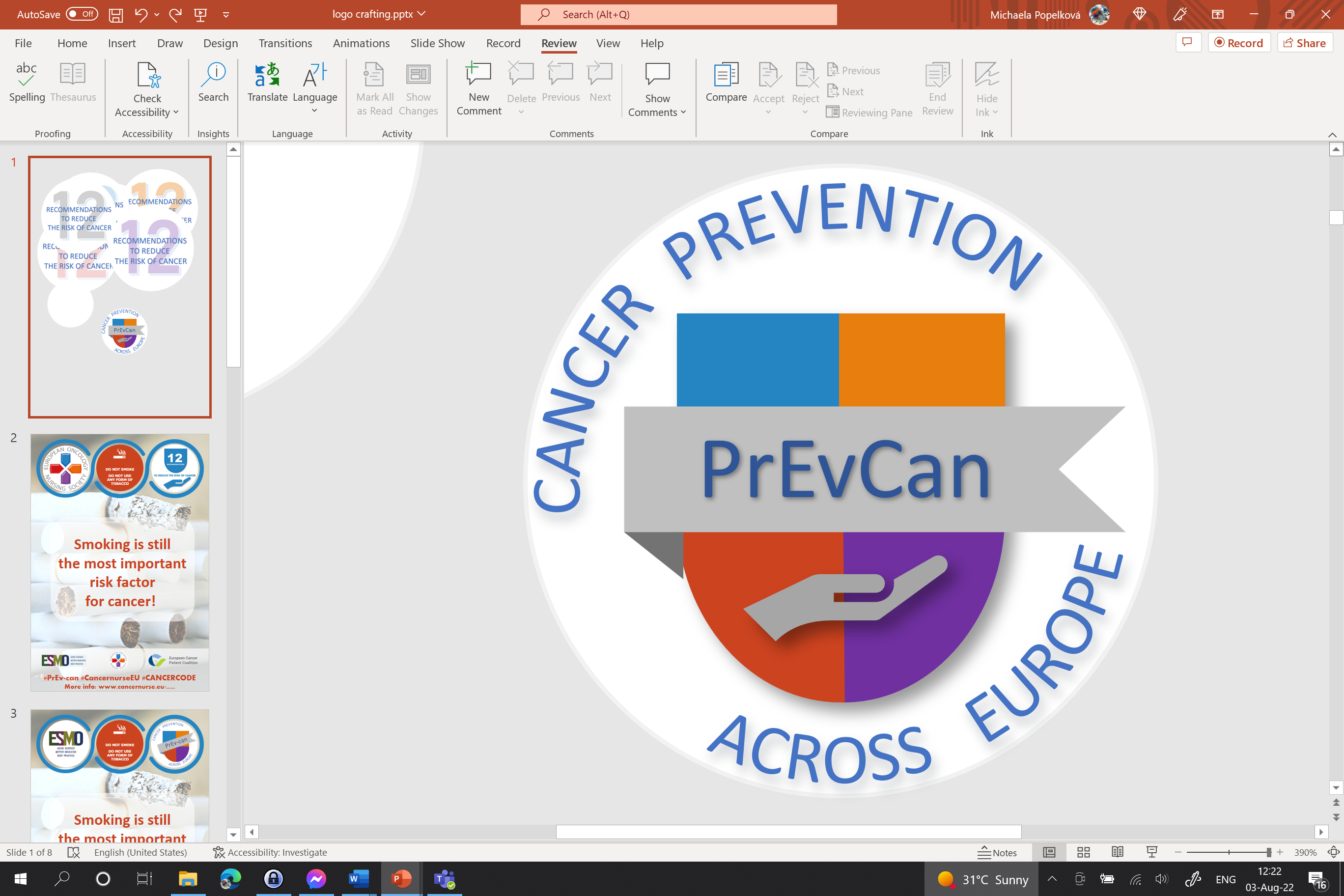 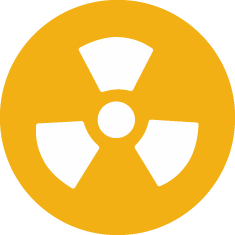 TAKE ACTION TO REDUCE HIGH RADON LEVELS
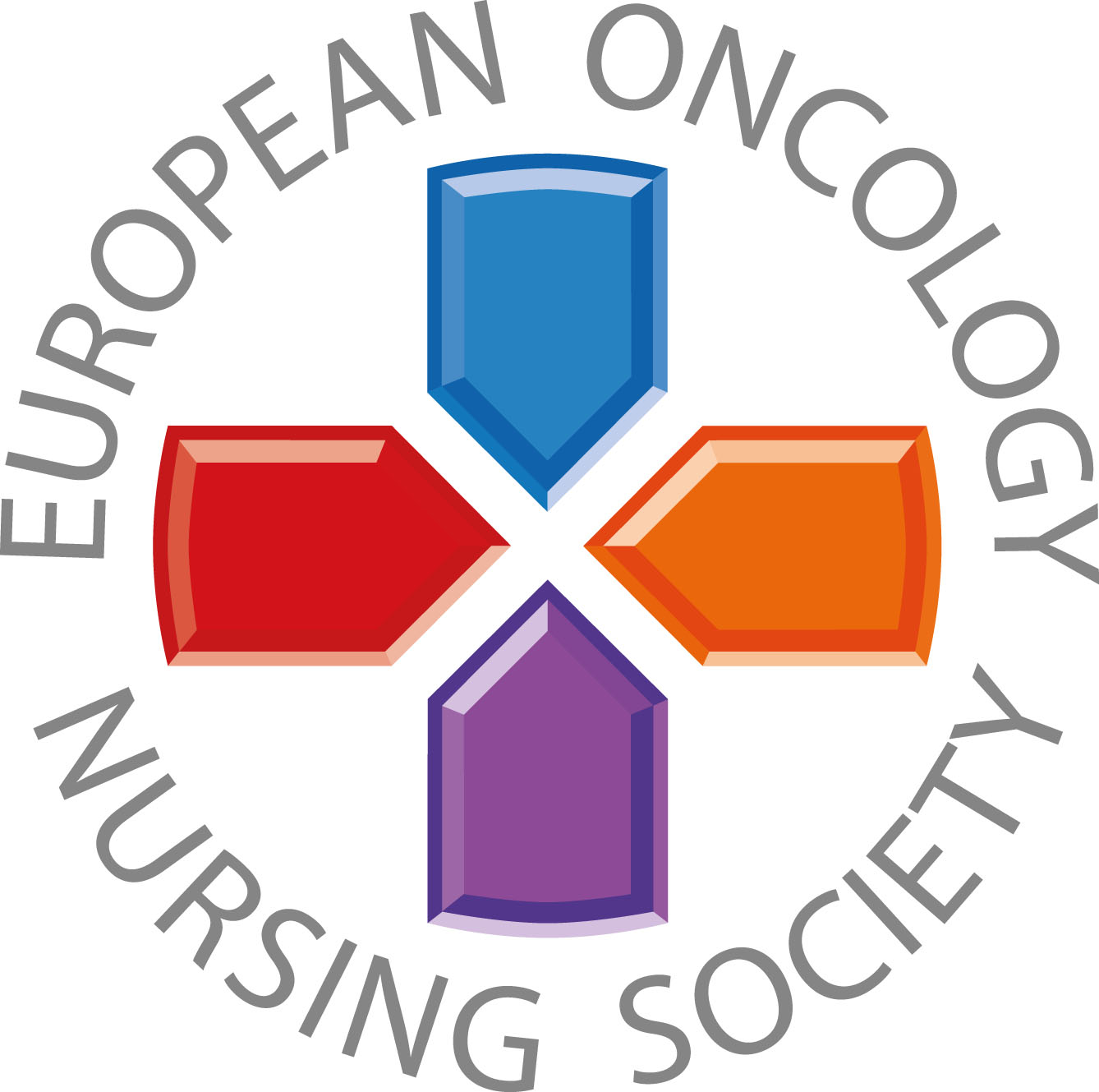 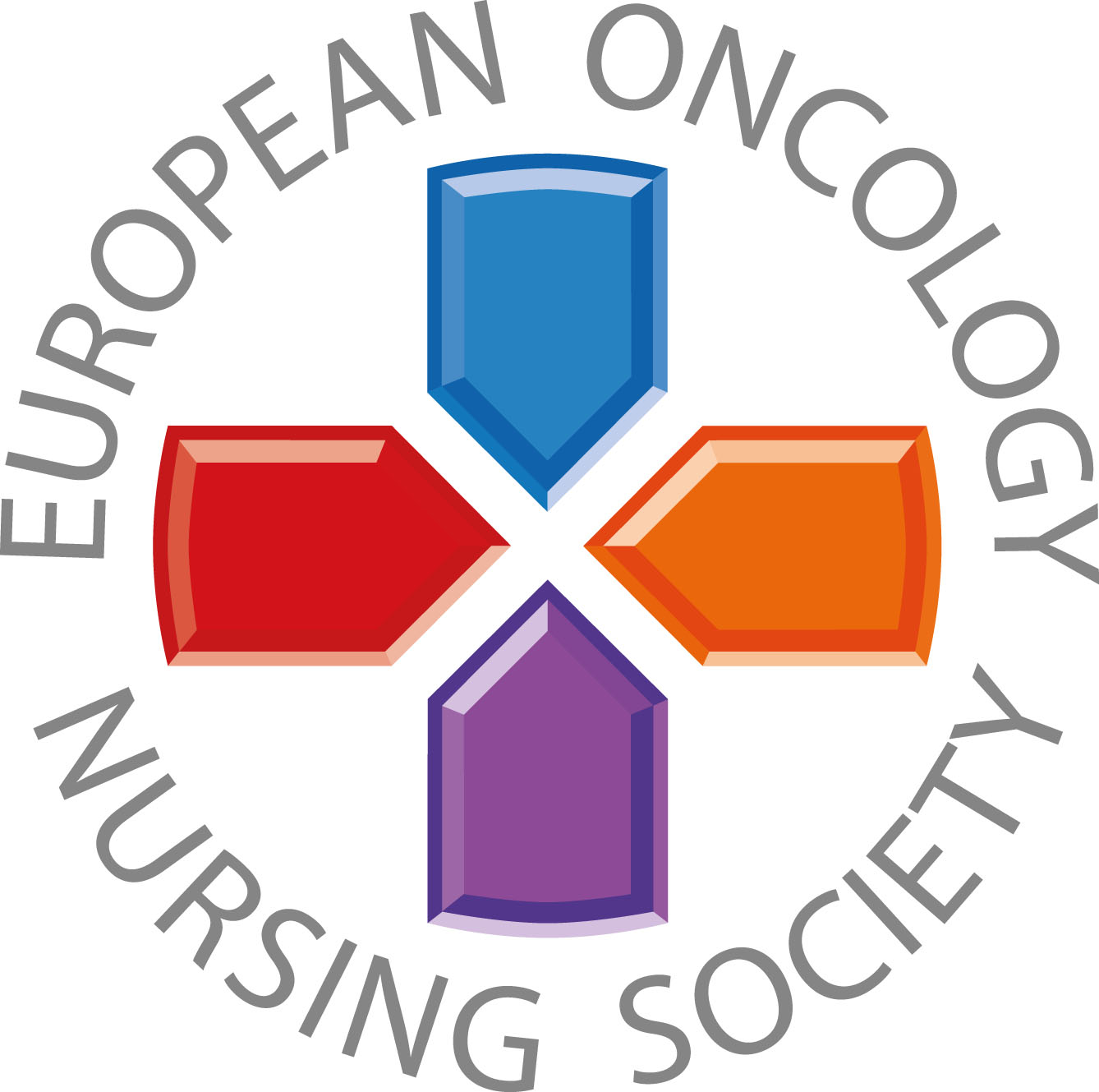 Messages for general public
#PrEvCan #CANCERCODE
The PrEvCan campaign was initiated by EONS and is run in association with key campaign partner, ESMO. More info: www.cancernurse.eu/prevcan
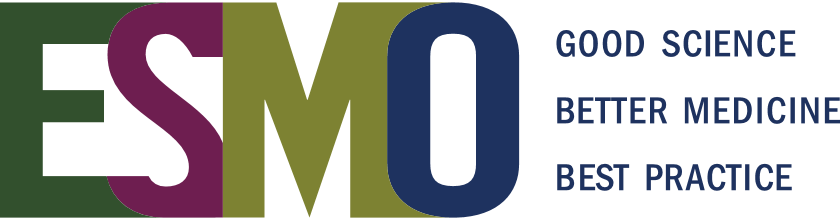 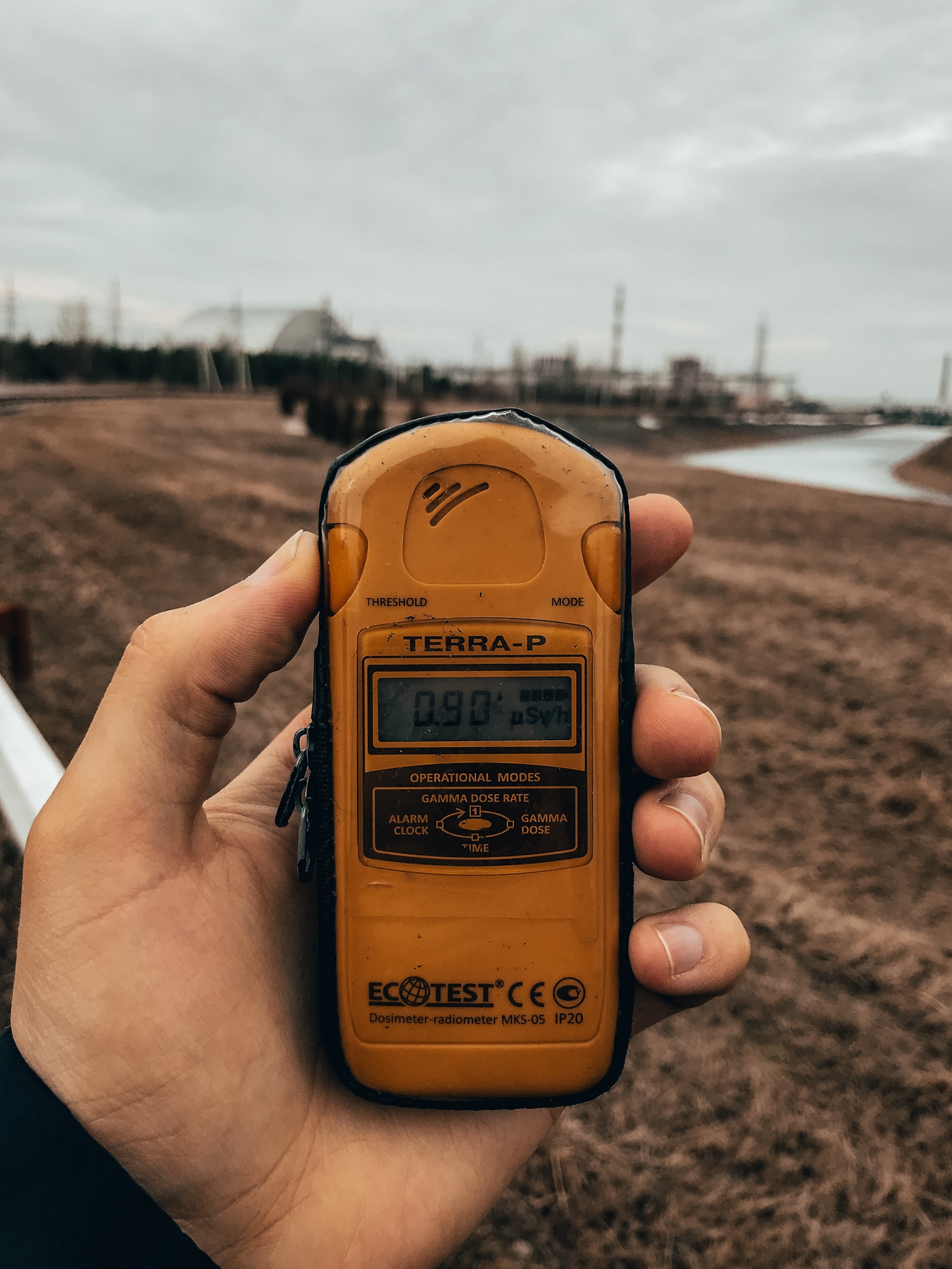 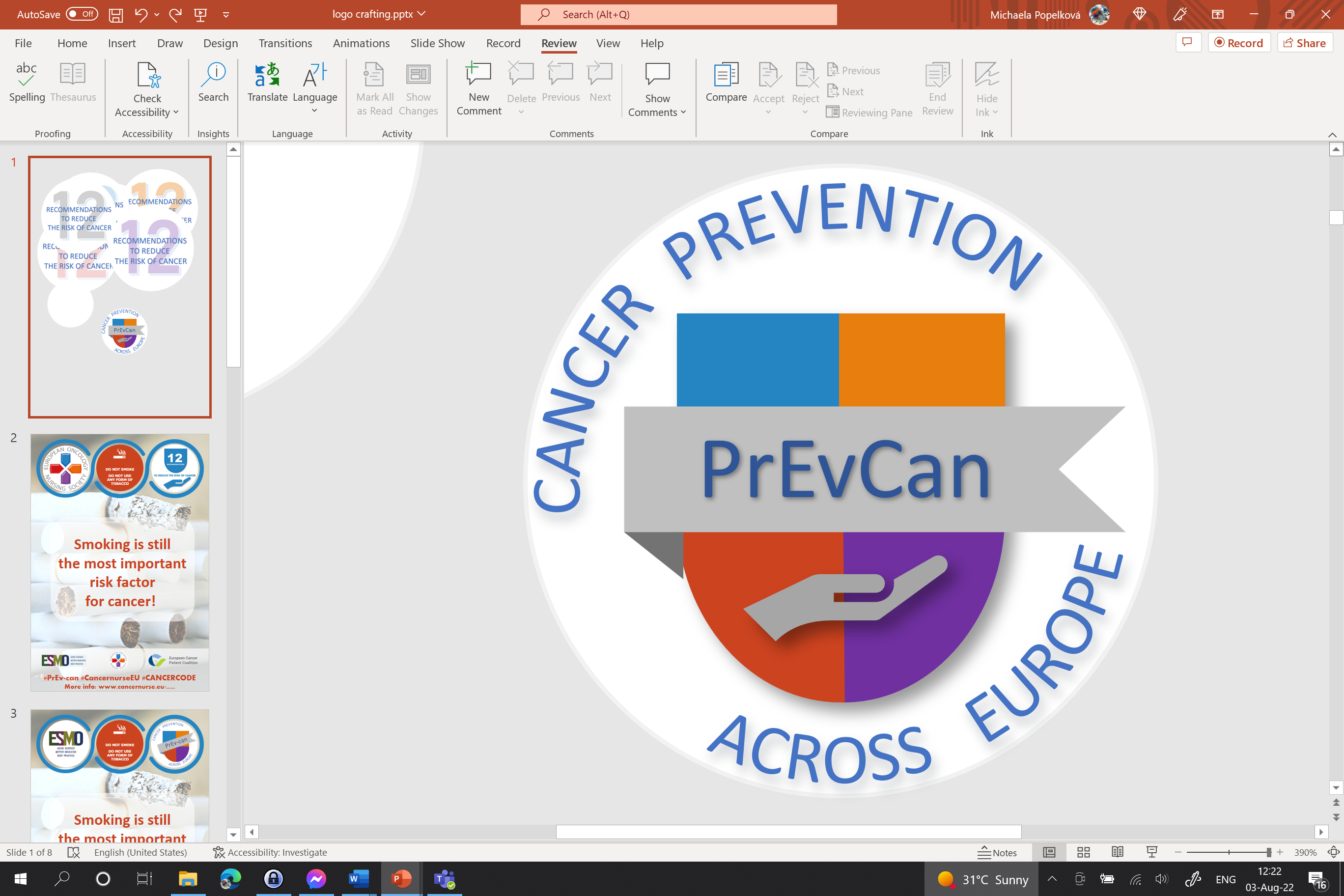 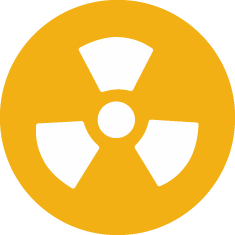 TAKE ACTION TO REDUCE HIGH RADON LEVELS
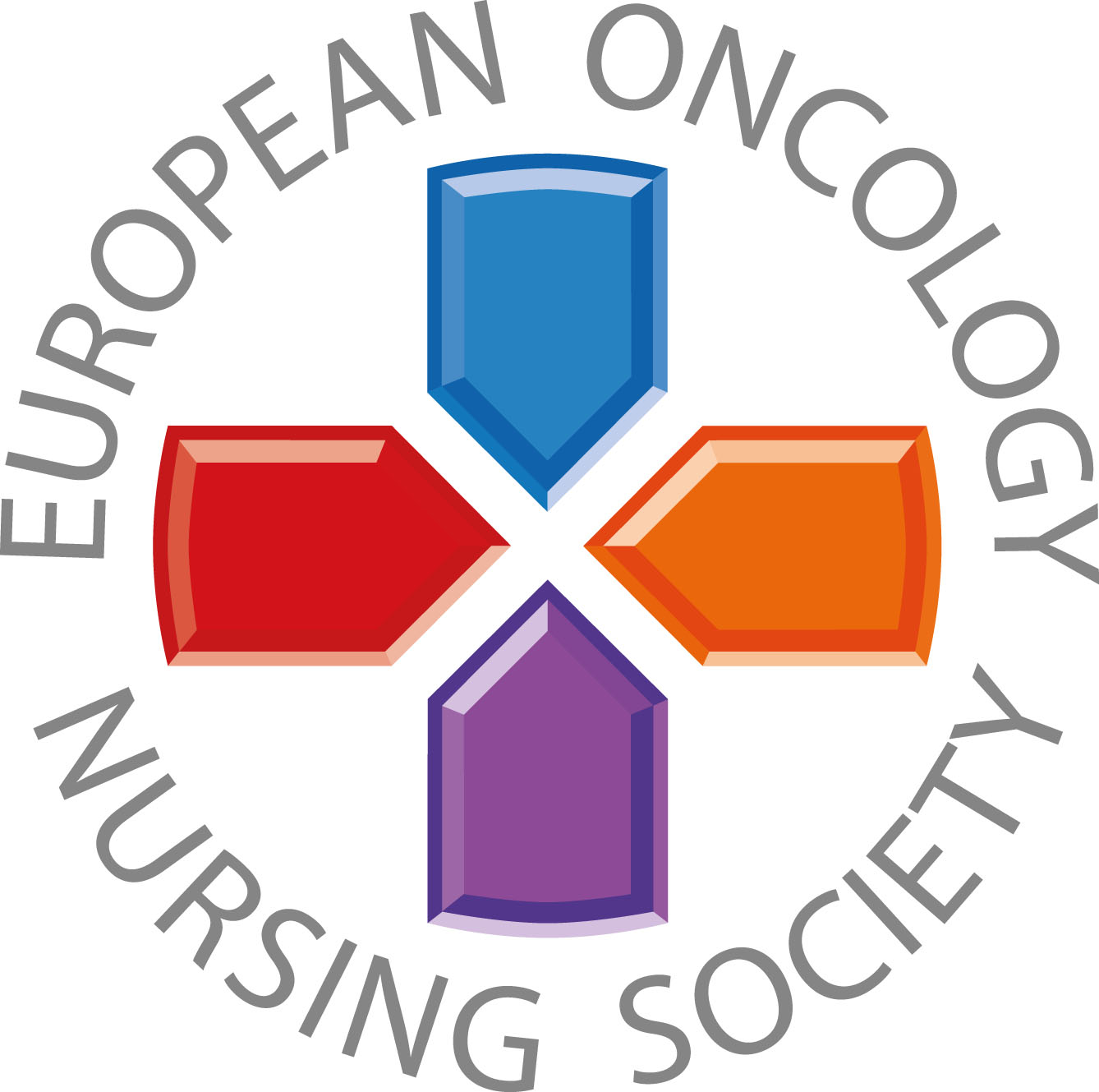 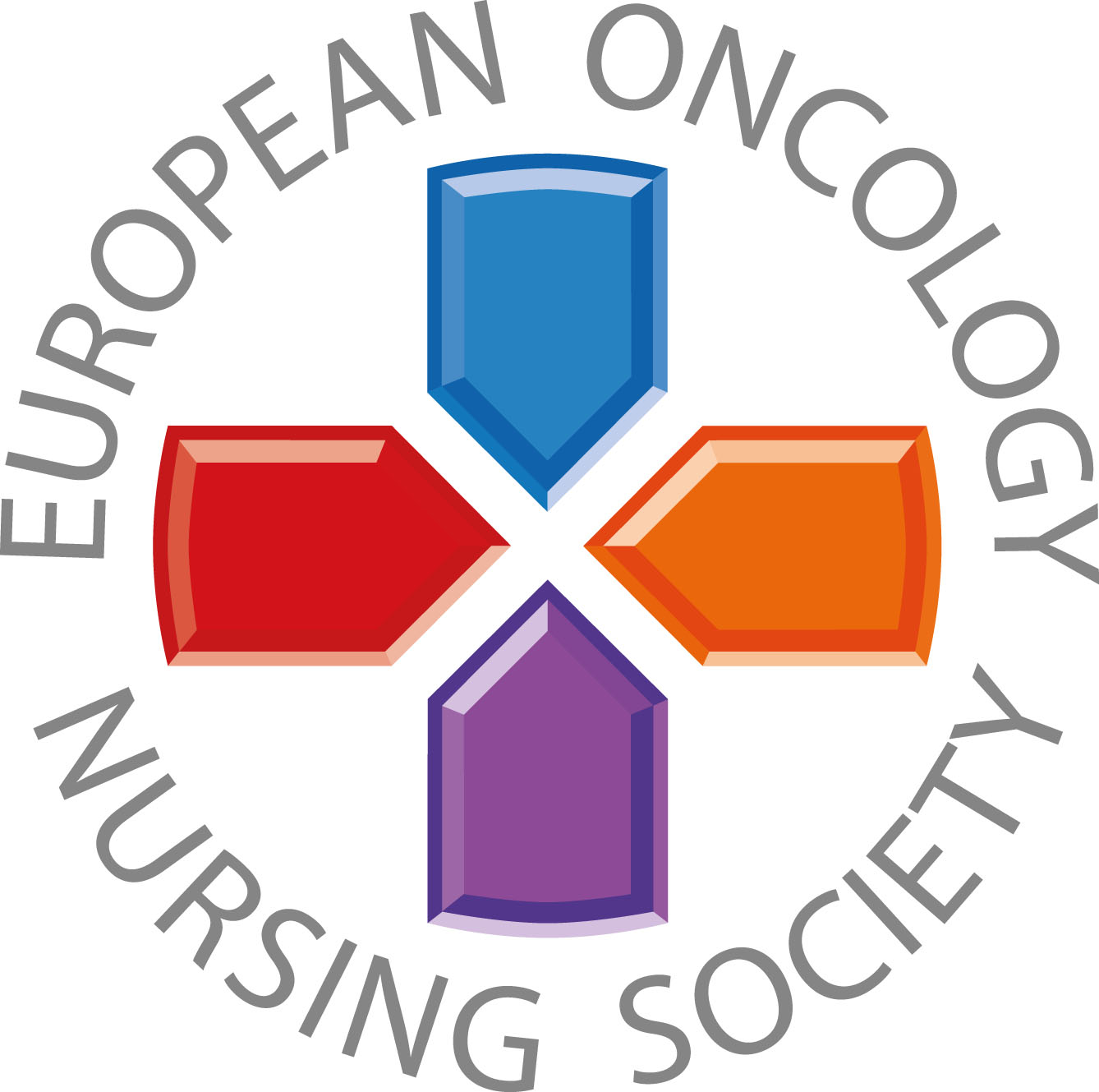 Find out whether you are exposed to radiation from naturally high radon levels in your home
#PrEvCan #CANCERCODE
The PrEvCan campaign was initiated by EONS and is run in association with key campaign partner, ESMO. More info: www.cancernurse.eu/prevcan
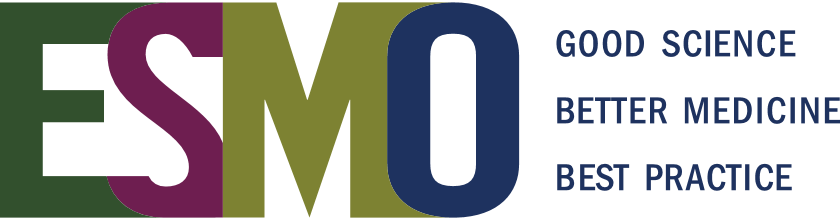 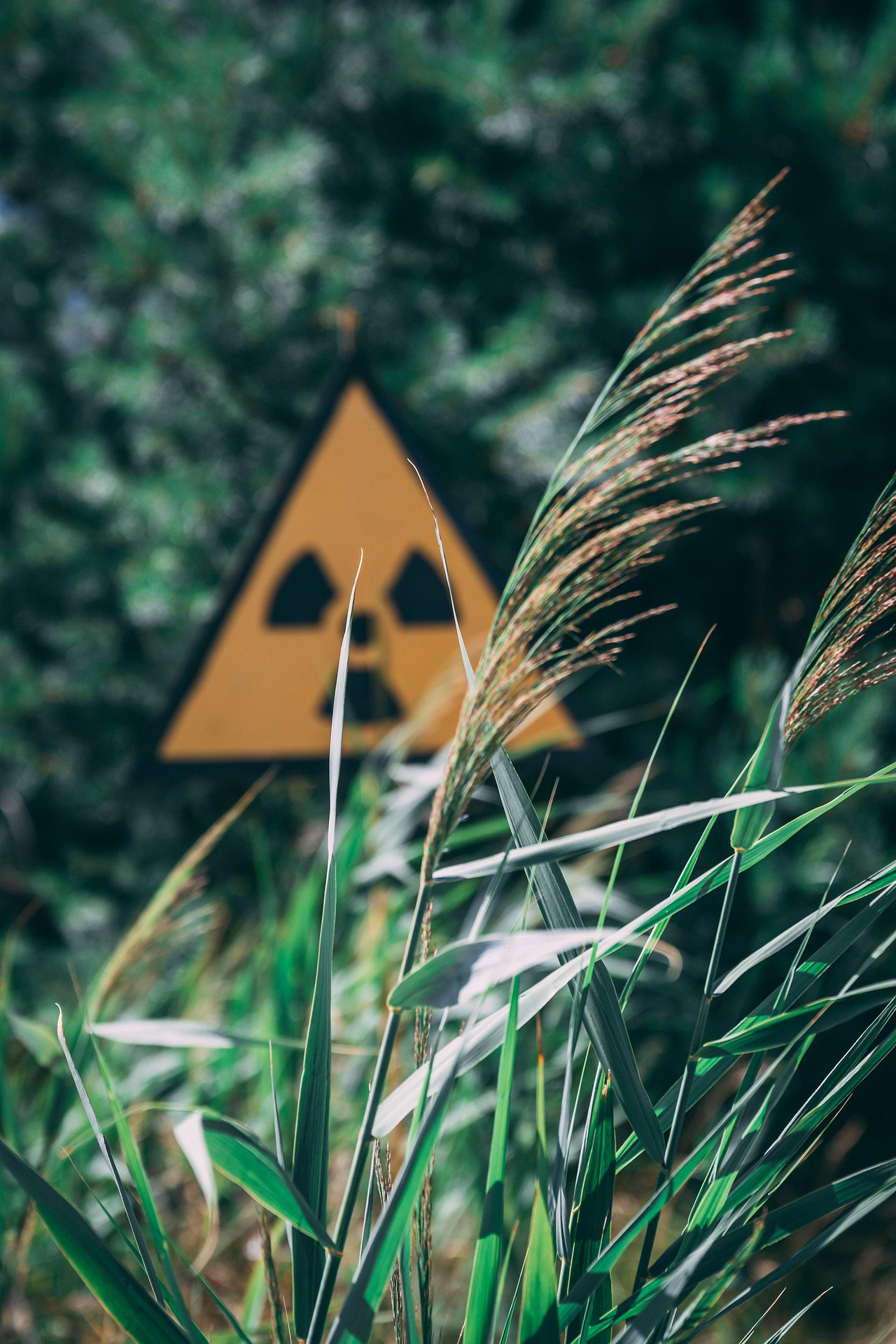 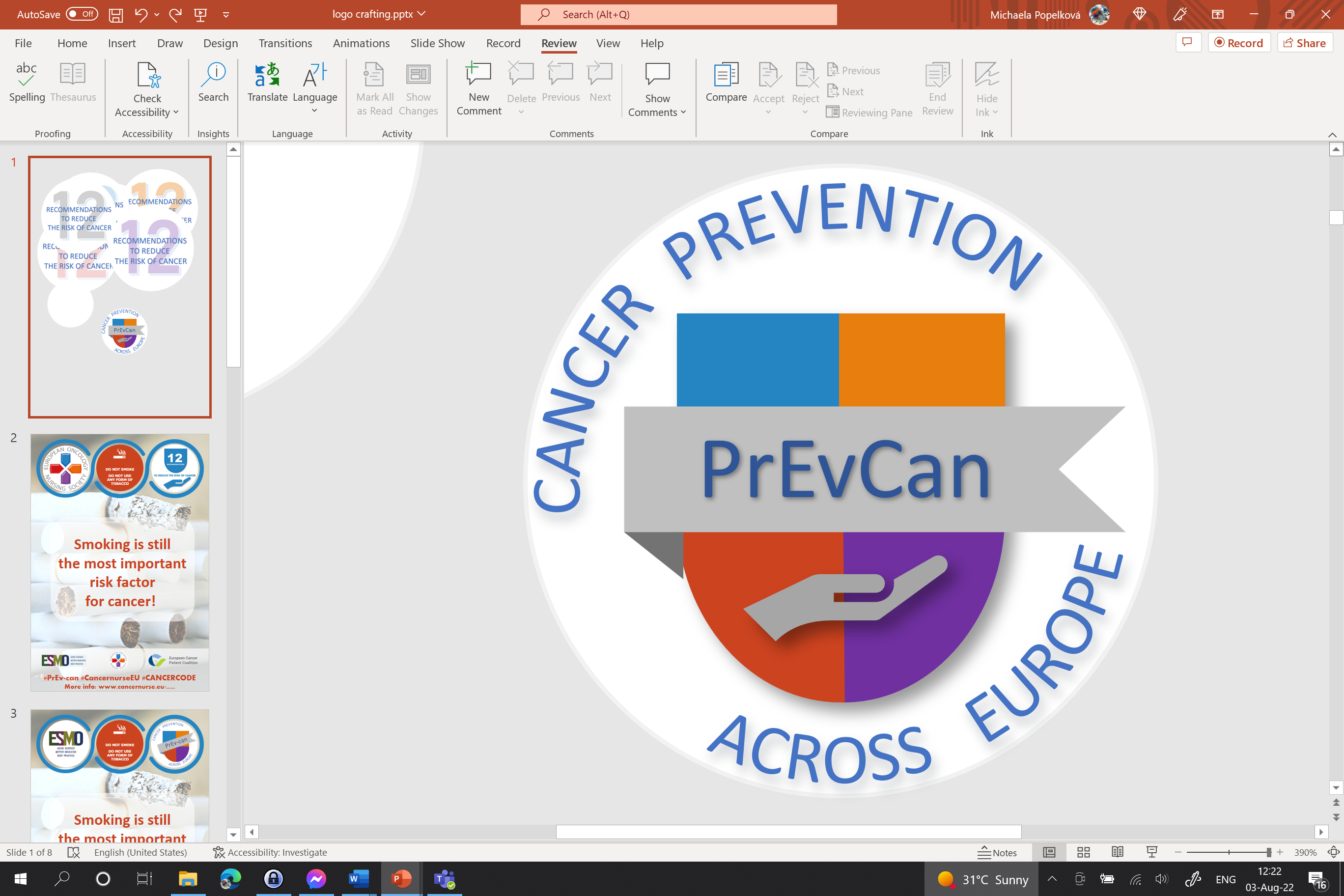 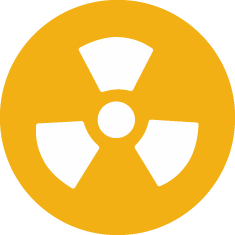 TAKE ACTION TO REDUCE HIGH RADON LEVELS
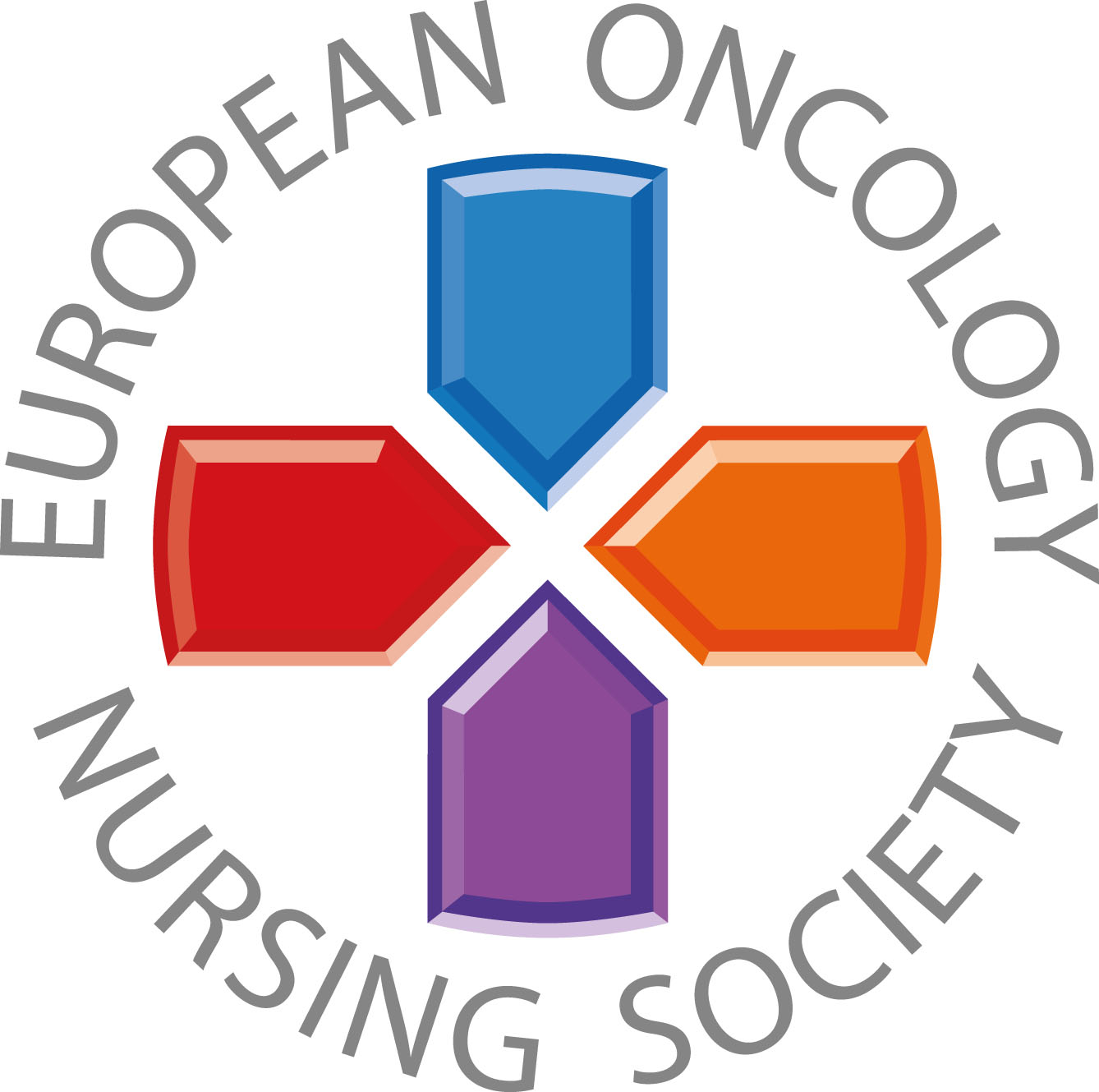 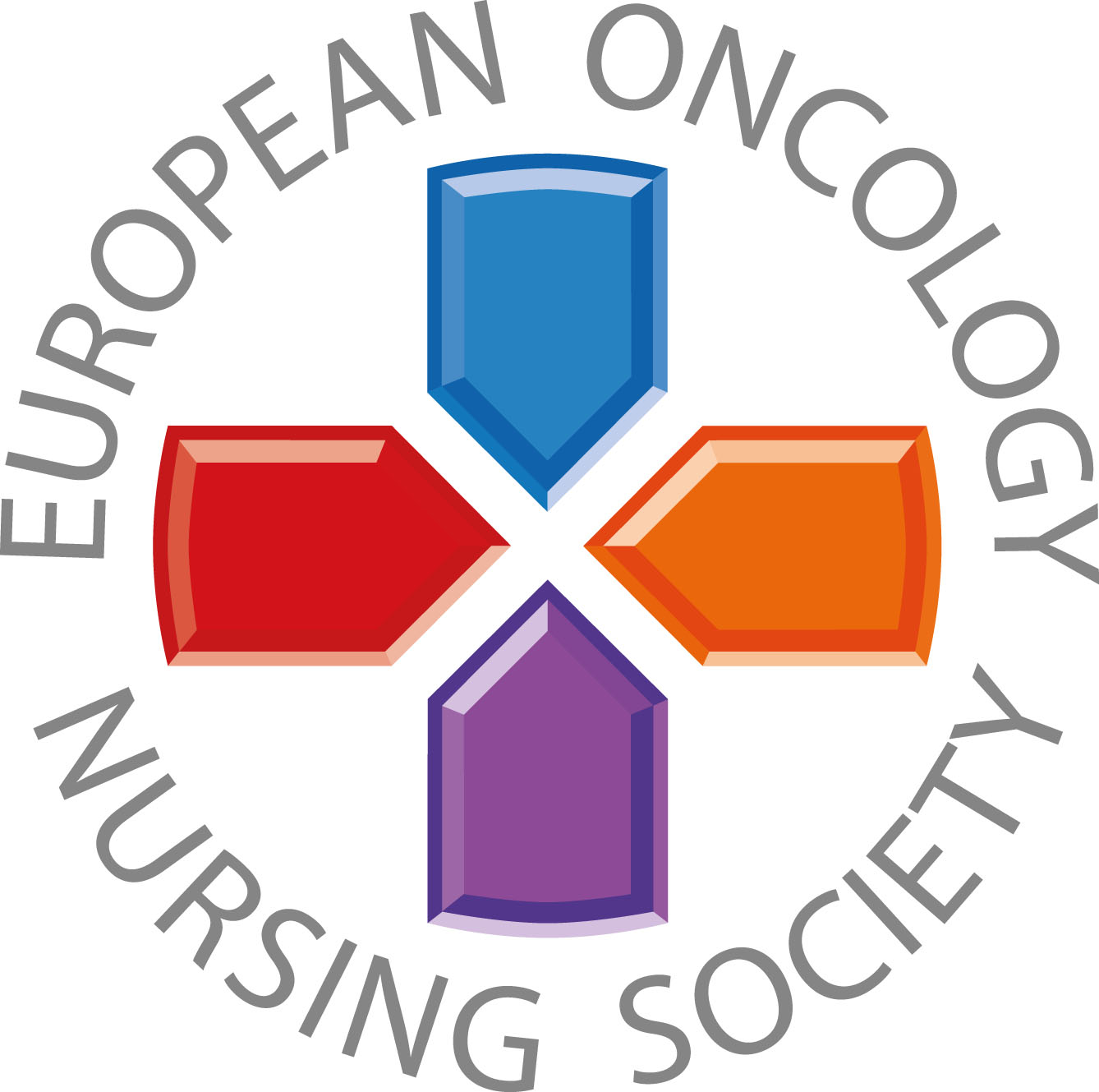 Radon is a natural radioactive gas that may cause radiation exposure in your home
#PrEvCan #CANCERCODE
The PrEvCan campaign was initiated by EONS and is run in association with key campaign partner, ESMO. More info: www.cancernurse.eu/prevcan
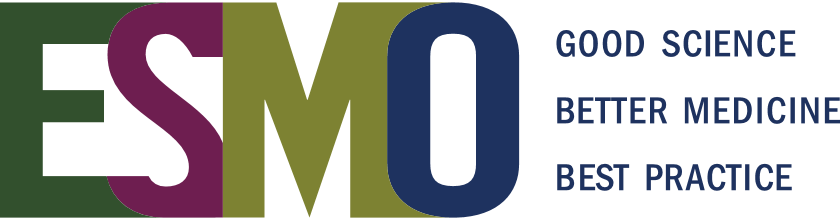 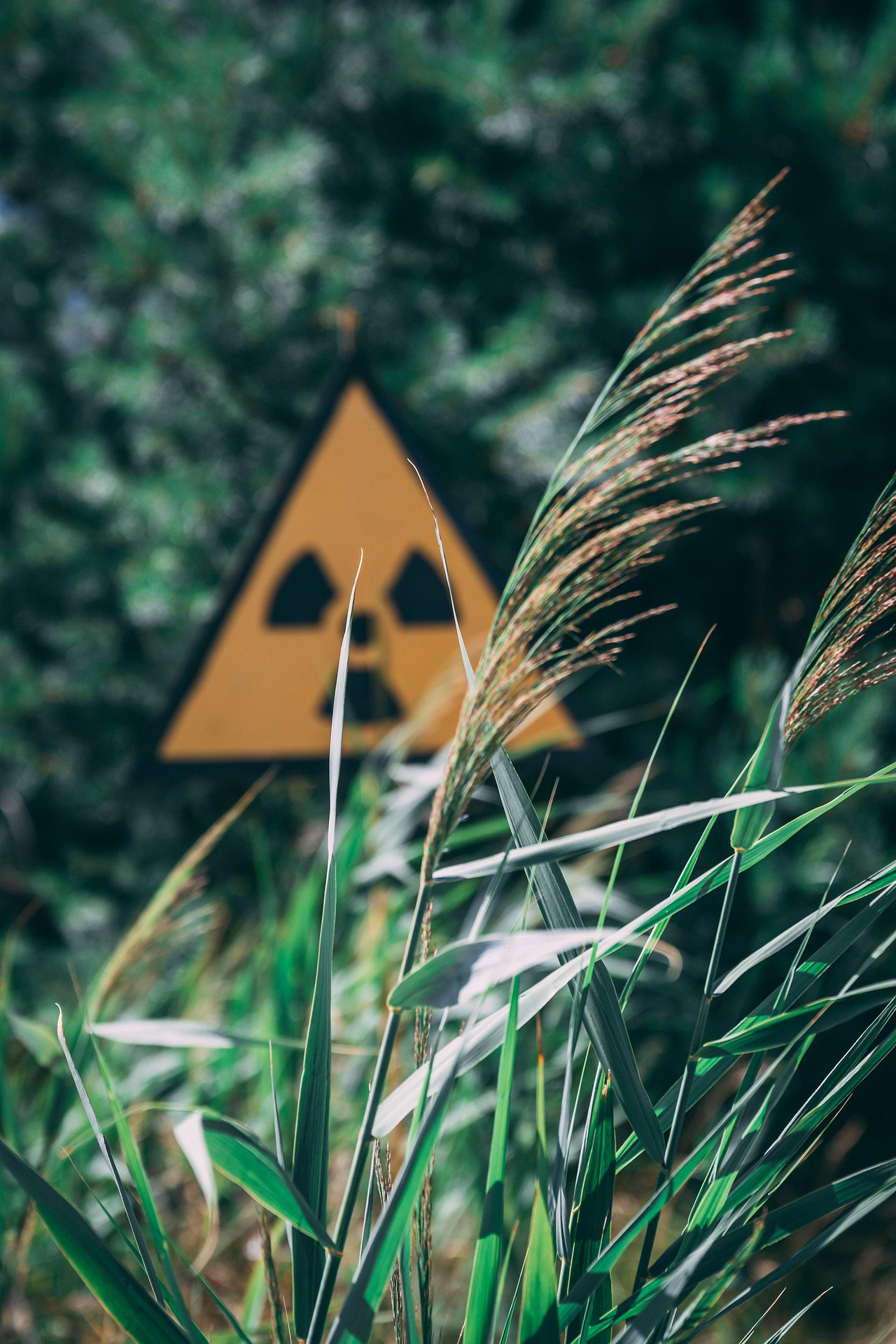 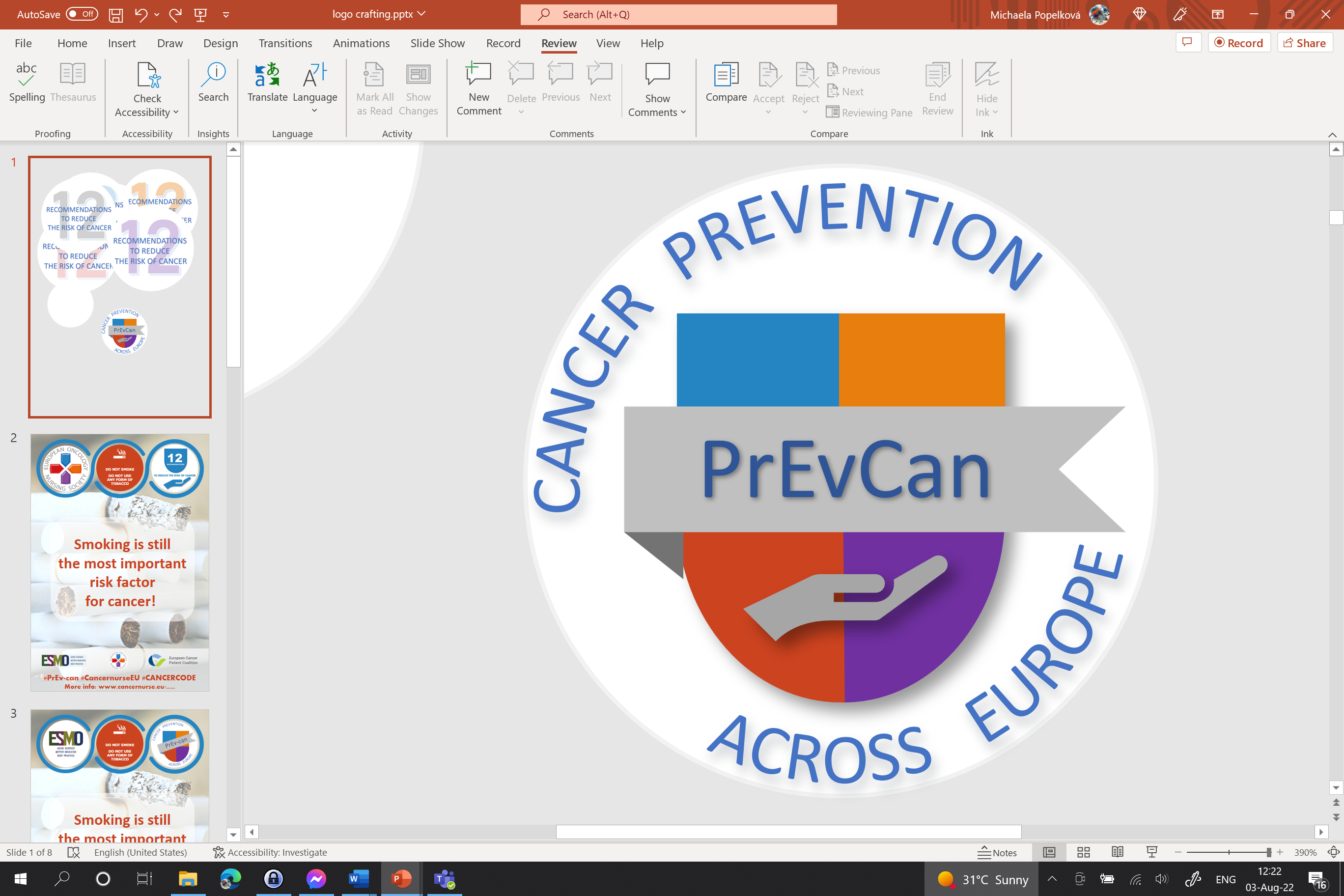 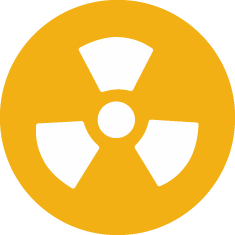 TAKE ACTION TO REDUCE HIGH RADON LEVELS
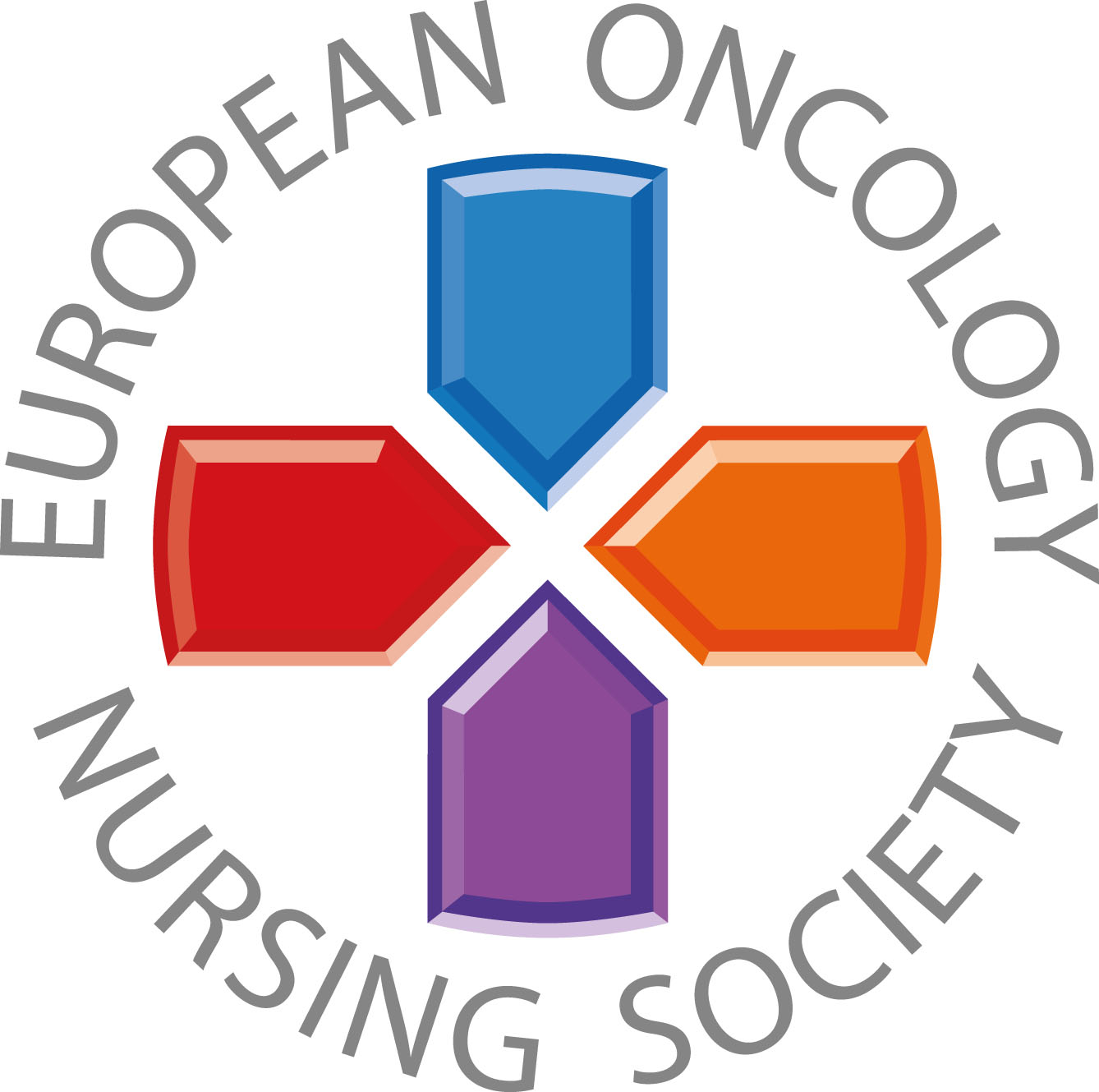 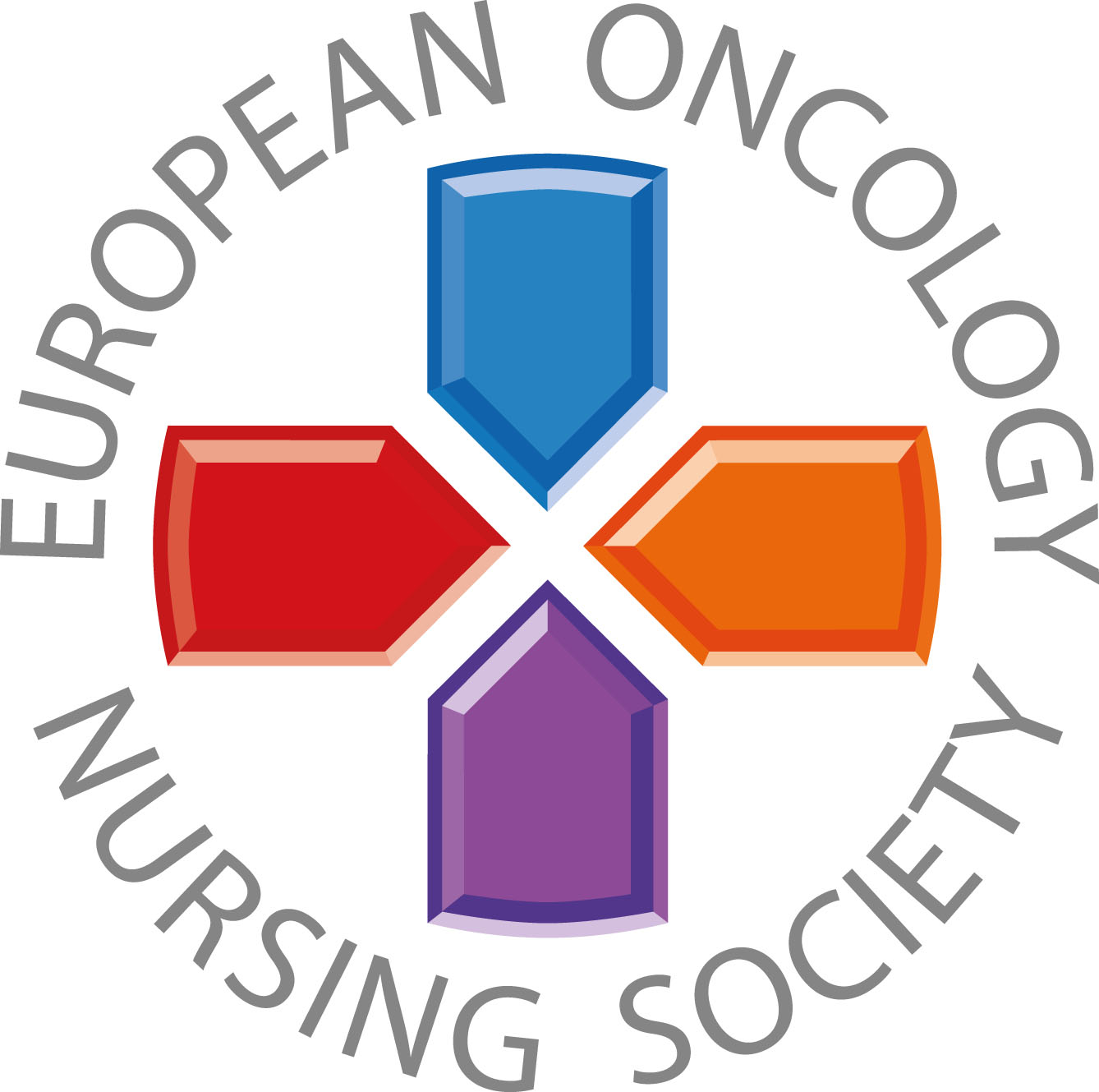 Paste your photo
Customized message
#PrEvCan #CANCERCODE
The PrEvCan campaign was initiated by EONS and is run in association with key campaign partner, ESMO. More info: www.cancernurse.eu/prevcan
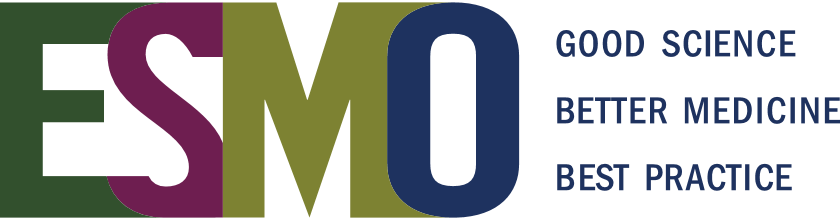